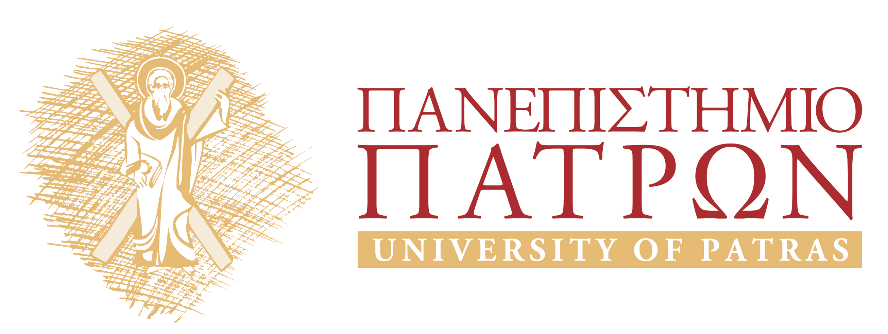 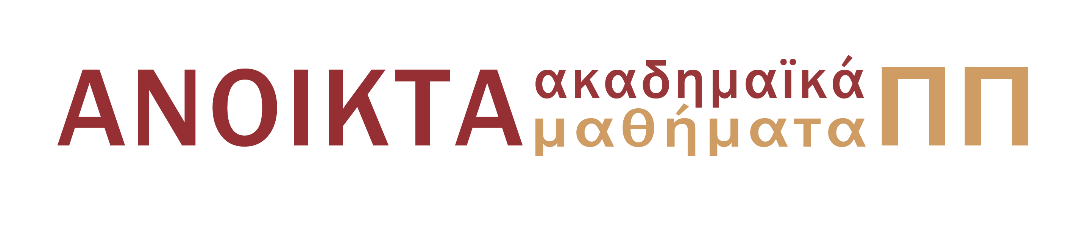 ΈΡΕΥΝΑ ΜΑΡΚΕΤΙΝΓΚ
Ενότητα 1: ΕΙΣΑΓΩΓΗ – ΒΑΣΙΚΕΣ ΕΝΝΟΙΕΣ
Θεοφανίδης Φαίδων
Σχολή Κοινωνικών Επιστημών
Τμήμα Διοίκησης Επιχειρήσεων
Σκοποί ενότητας
Ορισμός έρευνας αγοράς
Τρόποι λήψης αποφάσεων
Εφαρμογές
Τύποι έρευνας αγοράς
Τύποι δεδομένων
Case study 1
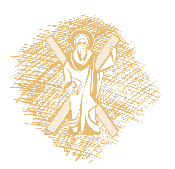 Ορισμός Έρευνας Αγοράς
«Η Έρευνα Αγοράς είναι μια ευρύτερη διοικητική δραστηριότητα, η οποία αφορά τον συστηματικό σχεδιασμό, συλλογή, ανάλυση και αναφορά των δεδομένων σε μορφή πληροφορίας που αφορά ένα συγκεκριμένο πρόβλημα μάρκετινγκ».
Αποτελεί συνδετικό κρίκο της επιχείρησης με το περιβάλλον/αγορά. 
Αποσκοπεί στη λήψη καλύτερων αποφάσεων.
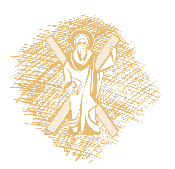 3
Ορισμός της American Marketing Association
«Η έρευνα αγοράς είναι η λειτουργία η οποία συνδέει τον καταναλωτή, τον πελάτη και το περιβάλλον με την επιχείρηση μέσω πληροφοριών που απαιτούνται:
για να εντοπιστούν και να προσδιοριστούν ευκαιρίες και προβλήματα του μάρκετινγκ 
για να σχεδιαστούν, να αναθεωρηθούν και να αξιολογηθούν προγράμματα μάρκετινγκ, 
για να ελεγχθεί η αποτελεσματικότητα των στρατηγικών του μάρκετινγκ, και 
για να κατανοήσουμε καλύτερα το μάρκετινγκ ως διαδικασία λήψης αποφάσεων»
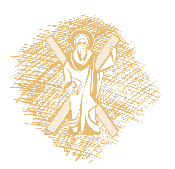 4
Βασικές Έννοιες
Πληροφορία ≠ Δεδομένα
Μεταβλητές-Τιμές των Μεταβλητών π.χ. μεταβλητή «χρώμα», τιμές: κόκκινο, κίτρινο, μπλε κτλ.
Υπό εξέταση υποκείμενο: αυτός που ρωτάται ή παρατηρείται, π.χ. άνθρωπος, διαφήμιση, ζώο κτλ.
Πρωτογενή ≠ Δευτερογενή Στοιχεία
Πρόβλημα Μάρκετινγκ: προσδιορισμός με ακρίβεια, σαφήνεια, οδηγός για συλλογή συγκεκριμένων τύπων στοιχείων.
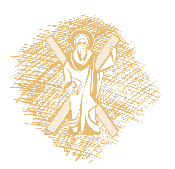 5
Τέσσερις Τρόποι Λήψης Απόφασης
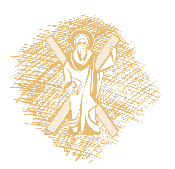 6
Τρεις εναλλακτικοί τρόποι λήψης απόφασης
Γνώμη ειδικών: η παροχή πληροφοριών δίνεται από άτομα που διαθέτουν κάποια πείρα στη λήψη των συγκεκριμένων αποφάσεων. Η μέθοδος αυτή είναι πολύ σημαντική και χρήσιμη στο χώρο των επιχειρήσεων γιατί μειώνεται δραστικά ο χρόνος που απαιτείται για τη συλλογή των πληροφοριών.
Διαίσθηση: οι πληροφορίες αυτές γίνονται αποδεκτές από το διοικητικό στέλεχος γιατί πιστεύετε ότι είναι σωστές. Οι πληροφορίες αυτές συχνά δεν συμφωνούν με τα προϋπάρχοντα δεδομένα και εμπειρικά στοιχεία και συνήθως βασίζονται στο ένστικτο.
Εμπειρία: η τρίτη πηγή συγκέντρωσης πληροφοριών είναι η εμπειρία που έχει το διοικητικό στέλεχος. Η εμπειρία βασίζεται σε πληροφορίες για καταστάσεις και προβλήματα του παρελθόντος τα οποία είναι παρόμοιας υφής και φύσης με τα τωρινά προβλήματα που αντιμετωπίζει το διοικητικό στέλεχος. Είναι, δηλαδή, εμπειρική γνώση.
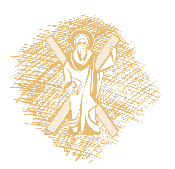 7
Τέταρτη επιλογή: Έρευνα Αγοράς
Η κυριότερη διαφορά μεταξύ των τριών προηγούμενων μεθόδων και της έρευνας αγοράς έγκειται στο γεγονός ότι η έρευνα αγοράς χρησιμοποιεί ένα συστηματικό τρόπο συλλογής και συγκέντρωσης πληροφοριών. Η έρευνα αγοράς, ειδικότερα, αποσκοπεί στο να απαντήσει σε διοικητικά προβλήματα στα πλαίσια ενός συστηματικού και ελεγχόμενου εννοιολογικού πλαισίου ώστε να εξασφαλίσει τις καλύτερες δυνατόν πληροφορίες για τη λήψη αποφάσεων. Η διαφορά αυτή είναι αξιοσημείωτη γιατί τα αποτελέσματα της έρευνας αγοράς, αν εκτελεστεί σωστά, είναι πιο αξιόπιστες πληροφορίες με βάση τις οποίες μπορούν να αποφασίσουν τα διοικητικά στελέχη των επιχειρήσεων.
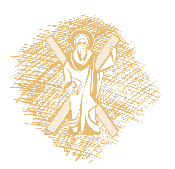 8
Εφαρμογές Ι
ΣΧΕΔΙΑΣΜΟΣ
Ποίοι καταναλωτές αγοράζουν τα προϊόντα μας; Πού βρίσκονται / κατοικούν; Τι εισόδημα έχουν; Πόσοι είναι;
Η αγορά για τα προϊόντα μας αυξάνεται ή μειώνεται; Υπάρχουν καινούργια τμήματα αγοράς στα οποία μπορούμε να εισέλθουμε;
Μπορούμε να εισέλθουμε σε αγορές ξένων χωρών;
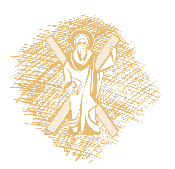 9
Εφαρμογές ΙΙ
ΕΠΙΛΥΣΗ ΠΡΟΒΛΗΜΑΤΩΝ
Α. Προϊόν
Ποια συσκευασία, από τις πολλές, θα είναι πιο επιτυχημένη;
Τι συστατικά είναι επιθυμητά;
Β. Τιμή
Πόσο πρέπει να κοστίζει το προϊόν;
Η μείωση του κόστους παραγωγής πρέπει να οδηγήσει στη μείωση της τιμής ή στην ανάπτυξη ενός καλύτερου προϊόντος;
Γ. Κανάλι διανομής
Μέσω ποιών καναλιών πρέπει να διακινηθεί το προϊόν;
Τι προσφορές πρέπει να κάνουμε στους μεσάζοντες για να προωθήσουν το προϊόν;
Δ. Προώθηση
Πόσο αποτελεσματική είναι η διαφήμιση;
Ποια στρατηγική προώθησης πρέπει να χρησιμοποιηθεί;
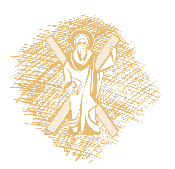 10
Εφαρμογές ΙΙΙ
ΕΛΕΓΧΟΣ
Ποιο είναι το μερίδιο αγοράς μας;
Πόσο ικανοποιημένοι είναι οι πελάτες μας;
Τι επίπεδο εξυπηρέτησης παρέχουμε;
Τι εικόνα/φήμη έχουμε στην αγορά;
Θεωρούμαστε «αξιόπιστη» εταιρεία;
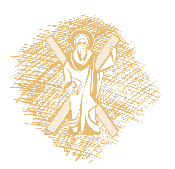 11
Τύποι Έρευνας Αγοράς
Υπάρχουν διάφορα σχέδια έρευνας που μπορεί να χρησιμοποιήσει ένας ερευνητής. Τα σχέδια αυτά μπορούν να ομαδοποιηθούν σε τρεις βασικές κατηγορίες. Οι κατηγορίες αυτές ορίζονται σύμφωνα με τον αντικειμενικό στόχο της έρευνας. Έτσι, έχουμε: 
(α)εξερευνητικές έρευνες αγοράς (exploratory research), 
(β) περιγραφικές έρευνες αγοράς (descriptive research) και 
(γ) αιτιολογικές έρευνες αγοράς (causal research).
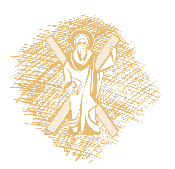 12
Εξερευνητικές Έρευνες Αγοράς
Η εξερευνητική έρευνα αγοράς αποσκοπεί στη συγκέντρωση προκαταρκτικών στοιχείων που θα διαφωτίσουν την πραγματική φύση του προβλήματος και πιθανότατα θα προτείνουν μερικές υποθέσεις ή καινούργιες ιδέες. Αυτό το είδος της έρευνας είναι ιδιαίτερα χρήσιμο στο να αναλύει το κυρίως πρόβλημα σε μικρότερα επιμέρους υπο-προβλήματα. Χρησιμοποιείται:
για τον καθορισμό του προβλήματος με σαφείς όρους.
για τη δημιουργία υποθέσεων.
για τον καθορισμό προτεραιοτήτων για περαιτέρω έρευνα.
για τη συγκέντρωση πληροφοριών για τη διεξαγωγή της κυρίως έρευνας.
για τη βελτίωση της κατανόησης του προβλήματος από τον ερευνητή .
για το ξεκαθάρισμα εννοιών.
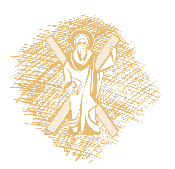 13
Περιγραφικές Έρευνες Αγοράς
Η περιγραφική έρευνα αποσκοπεί στην ακριβή περιγραφή των μεγεθών (ή μεταβλητών) εκείνων που αποτελούν μέρος του προβλήματος. Οι περιγραφικές έρευνες βασίζονται συνήθως σε πρωτογενή στοιχεία. Ο ερευνητής πρέπει να έχει πολύ καλή γνώση του προβλήματος εκ των προτέρων ώστε να καθορίσει το είδος των πληροφοριών που απαιτείται να συγκεντρωθούν. Ειδικότερα, οι περιγραφικές έρευνες απαιτούν τον πολύ καλό καθορισμό του ποιος, τι, πότε, πού, γιατί και πώς της έρευνας που θα πραγματοποιηθεί. Διαφορετικά υπάρχει ο κίνδυνος οι συγκεντρωμένες πληροφορίες να αποδειχθούν ελάχιστα χρήσιμες με συνέπεια την απώλεια χρόνου και χρημάτων.
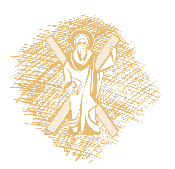 14
Αιτιολογικές Έρευνες Αγοράς
Η αιτιολογική έρευνα επιδιώκει να καθορίσει το είδος της σχέσης που υπάρχει μεταξύ δύο μεταβλητών. Ειδικότερα αποσκοπεί στο να αποδείξει σαν σωστό ή λάθος ότι μεταξύ των μεταβλητών Χ και Υ υπάρχει σχέση αιτίου και αιτιατού, ότι δηλαδή η Χ προκαλεί την Υ. Οι αιτιολογικές έρευνες βασίζονται συνήθως σε πειράματα, μια και τα πειράματα θεωρούνται τα πιο κατάλληλα για να αποδειχθεί η σχέση μεταξύ αιτίου και αιτιατού (δηλ. αιτίας και αποτελέσματος). Τα πειράματα αυτά μπορεί να διεξαχθούν είτε στο εργαστήριο (Iaboratory experiments) είτε στο πεδίο (field experiments). Το πιο διαδεδομένο πείραμα στο πεδίο είναι η δοκιμαστική αγορά (market test), όπου ένα νέο προϊόν, πριν αποφασιστεί να λανσαριστεί σε εθνικό επίπεδο, δοκιμάζεται σε μία ή περισσότερες αγορές που θεωρούνται αντιπροσωπευτικές του πληθυσμού της χώρας.
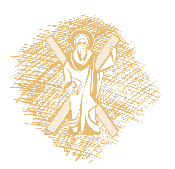 15
Τύποι Δεδομένων που μπορούν να συλλεχθούν από τους καταναλωτές
Πολιτισμικά Στοιχεία: Κοινωνικό Status, οικογένεια, φίλοι, αξίες, κοινωνικά πρότυπα συμπεριφοράς, συνήθειες, ήθη και έθιμα, παραδόσεις κτλ.
Προσωπικά Στοιχεία: φύλο, ηλικία, επάγγελμα, εισόδημα, τρόπος ζωής, προσωπικότητα κτλ.
Ψυχολογικά Στοιχεία: αντίληψη, υποκίνηση, στάσεις, μάθηση.
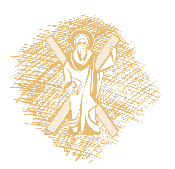 16
CASE STUDY 1
Για το Case Study 1 βλ. το σχετικό αρχείο.

Βιβλιογραφία
Σταθακόπουλος, Β. (2001), Μέθοδοι Έρευνας Αγοράς, Εκδόσεις Σταμούλη, Αθήνα.
Κουρεμένος Αθ. (2001), Μάρκετινγκ ΙΙ: Έρευνα Αγοράς, Ελληνικό Ανοικτό Πανεπιστήμιο, Τόμος Γ, Πάτρα.
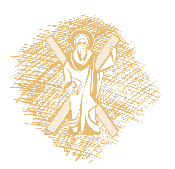 17
Σημείωμα Αναφοράς
Copyright Πανεπιστήμιο Πατρών, Ορφανίδης Φαίδων 2015. «Έρευνα Μάρκετινγκ» Έκδοση: 1.0. Πάτρα 2015. Διαθέσιμο από τη δικτυακή διεύθυνση: https://eclass.upatras.gr/courses/BMA448/
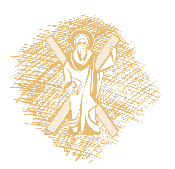 Χρηματοδότηση
Το παρόν εκπαιδευτικό υλικό έχει αναπτυχθεί στo πλαίσιo του εκπαιδευτικού έργου του διδάσκοντα.
Το έργο «Ανοικτά Ακαδημαϊκά Μαθήματα στο Πανεπιστήμιο Πατρών» έχει χρηματοδοτήσει μόνο την αναδιαμόρφωση του εκπαιδευτικού υλικού. 
Το έργο υλοποιείται στο πλαίσιο του Επιχειρησιακού Προγράμματος «Εκπαίδευση και Δια Βίου Μάθηση» και συγχρηματοδοτείται από την Ευρωπαϊκή Ένωση (Ευρωπαϊκό Κοινωνικό Ταμείο) και από εθνικούς πόρους.
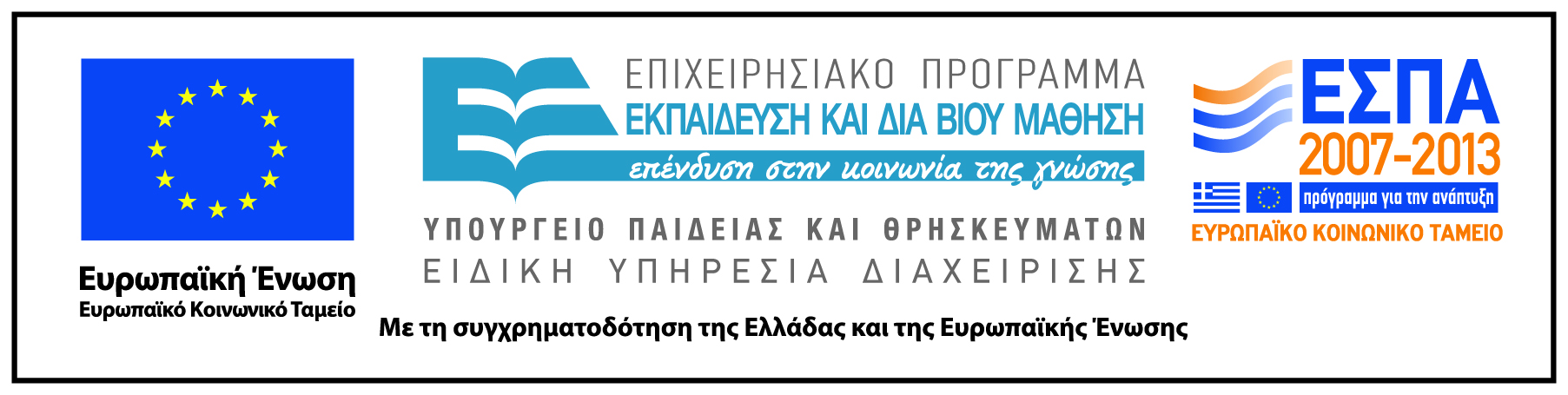 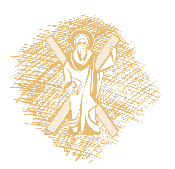 Σημείωμα Αδειοδότησης
Το παρόν υλικό διατίθεται με τους όρους της άδειας χρήσης Creative Commons Αναφορά, Μη Εμπορική Χρήση Παρόμοια Διανομή 4.0 [1] ή μεταγενέστερη, Διεθνής Έκδοση.   Εξαιρούνται τα αυτοτελή έργα τρίτων π.χ. φωτογραφίες, διαγράμματα κ.λ.π.,  τα οποία εμπεριέχονται σε αυτό και τα οποία αναφέρονται μαζί με τους όρους χρήσης τους στο «Σημείωμα Χρήσης Έργων Τρίτων».
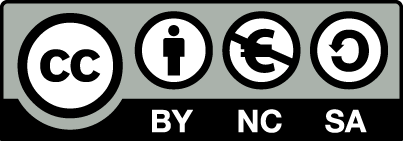 [1] http://creativecommons.org/licenses/by-nc-sa/4.0/ 

Ως Μη Εμπορική ορίζεται η χρήση:
που δεν περιλαμβάνει άμεσο ή έμμεσο οικονομικό όφελος από την χρήση του έργου, για το διανομέα του έργου και αδειοδόχο
που δεν περιλαμβάνει οικονομική συναλλαγή ως προϋπόθεση για τη χρήση ή πρόσβαση στο έργο
που δεν προσπορίζει στο διανομέα του έργου και αδειοδόχο έμμεσο οικονομικό όφελος (π.χ. διαφημίσεις) από την προβολή του έργου σε διαδικτυακό τόπο

Ο δικαιούχος μπορεί να παρέχει στον αδειοδόχο ξεχωριστή άδεια να χρησιμοποιεί το έργο για εμπορική χρήση, εφόσον αυτό του ζητηθεί.